ПАМЯТКА ПО ОТБОРУ ЭОР
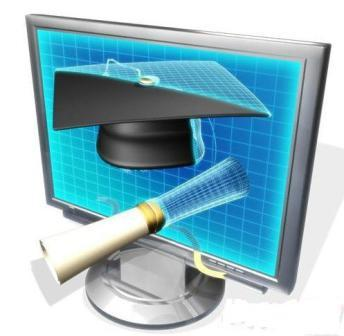 СОСТАВИЛА
Пелыньо Ирина Васильевна
Учитель биологии 
МБОУ СОШ №76
Г. Ижевска
Отбор ЭОР на сайте          http://www.fcior.edu.ru/
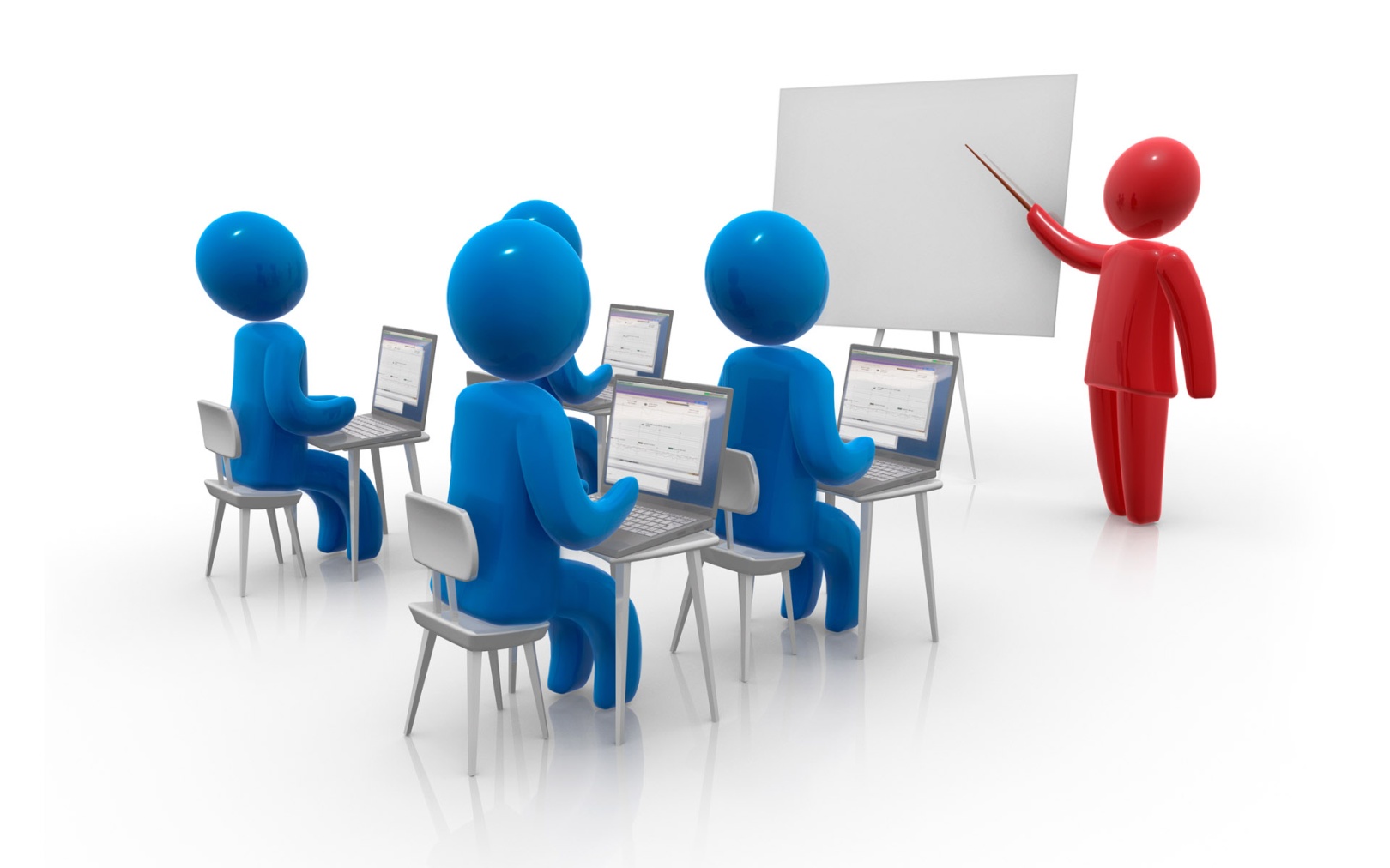 2/27/2012
ipivko@mail.ru
Выбрать браузер
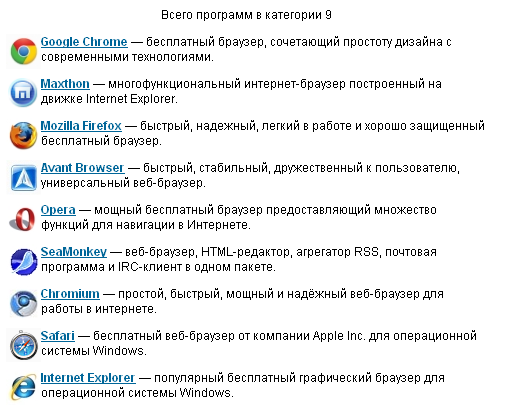 1
2/27/2012
ipivko@mail.ru
Выбрать поисковую систему
2
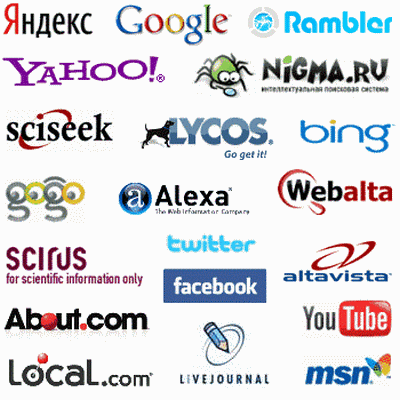 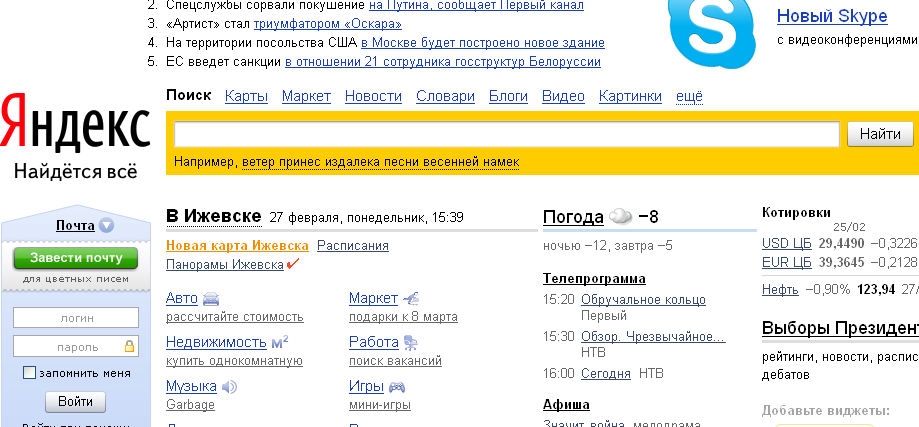 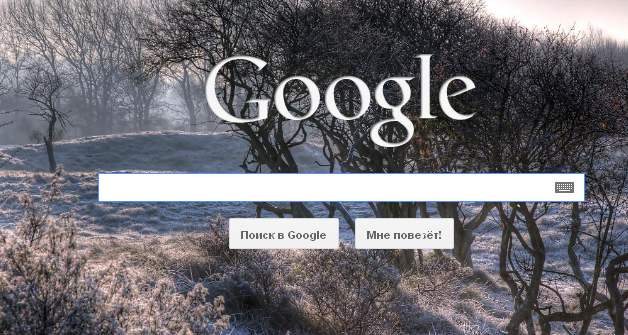 2/27/2012
ipivko@mail.ru
Ввести адрес сайта
http://www.fcior.edu.ru/
3
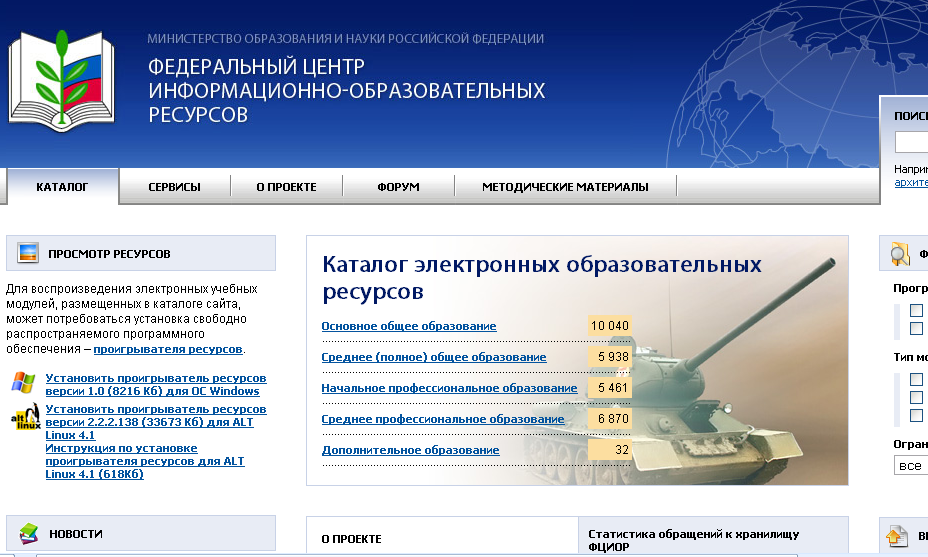 Скачать и установить проигрыватель омс
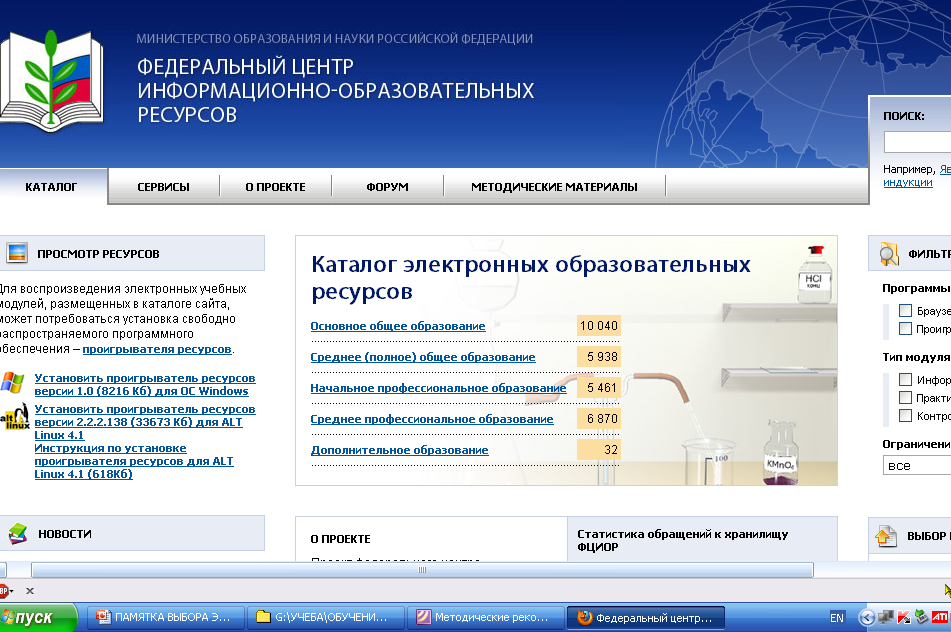 4
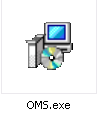 2/27/2012
ipivko@mail.ru
Выбрать раздел в каталоге ЭОР
5
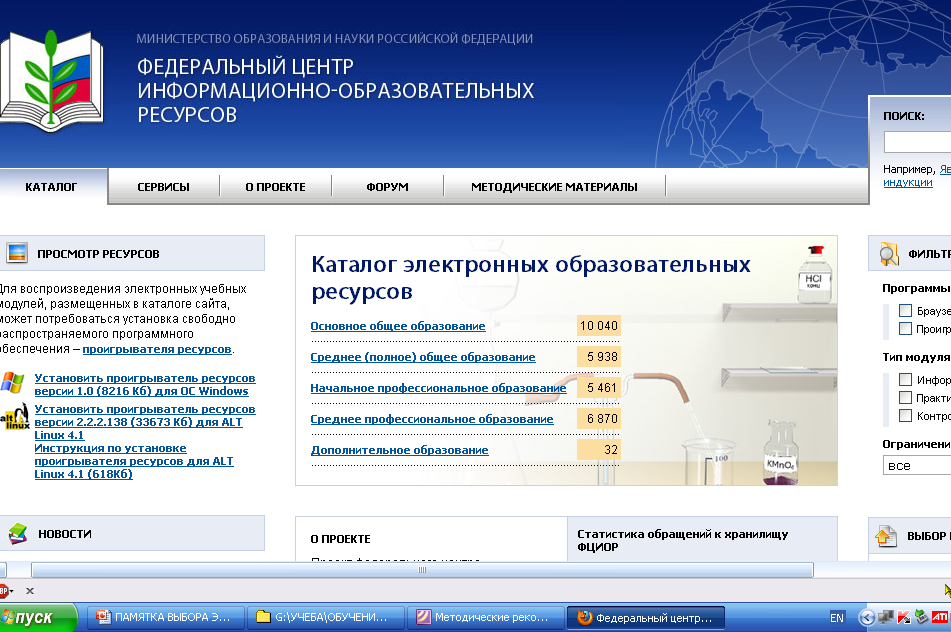 2/27/2012
ipivko@mail.ru
Открыть перечень учебных предметов
6
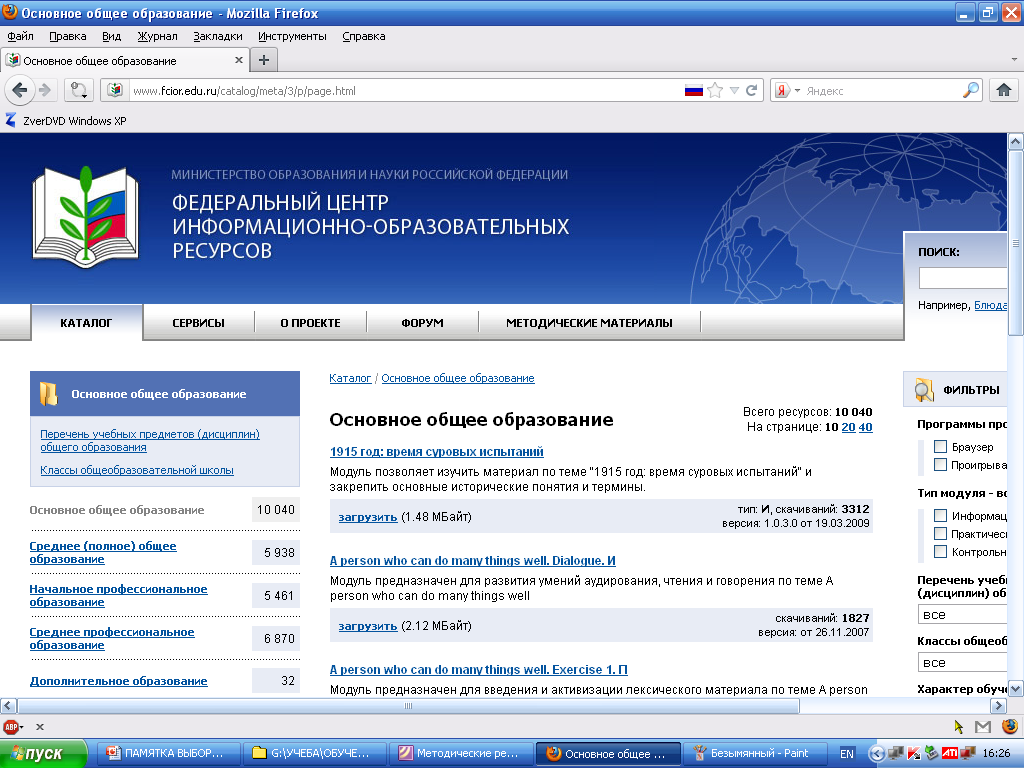 2/27/2012
ipivko@mail.ru
Выбрать нужный учебный предмет
7
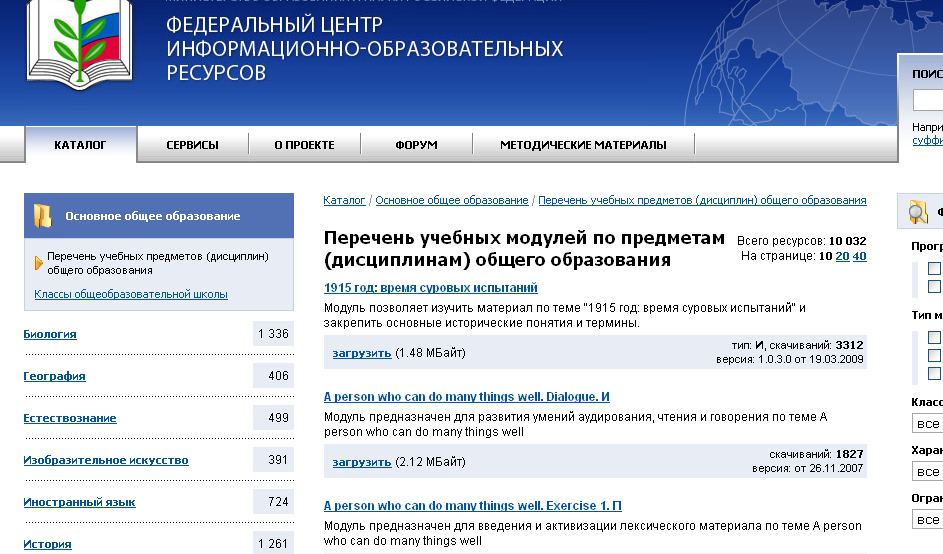 2/27/2012
ipivko@mail.ru
Выбрать нужный класс
8
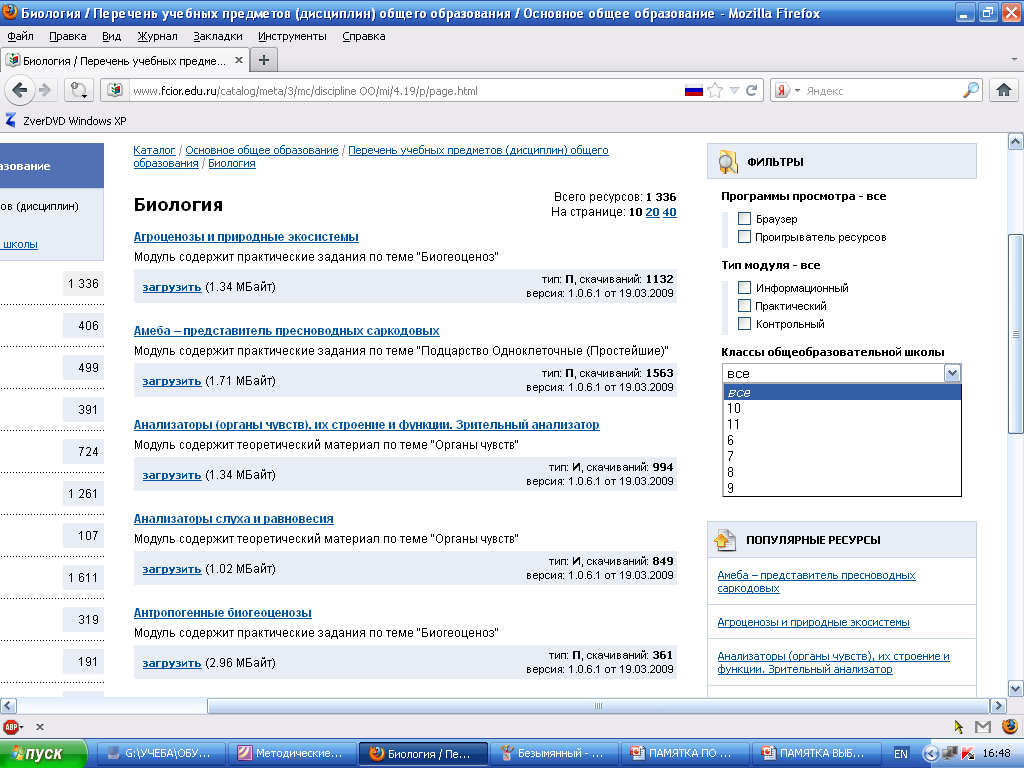 2/27/2012
ipivko@mail.ru
Выбрать характер обучения
9
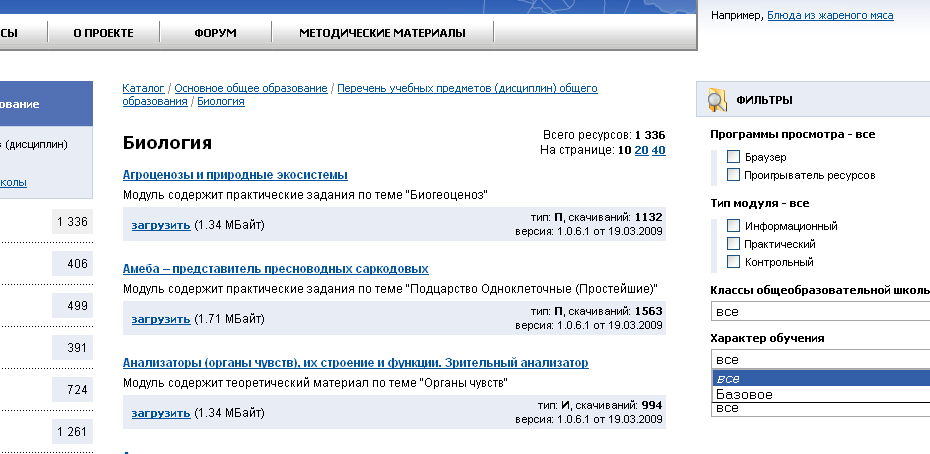 2/27/2012
ipivko@mail.ru
Выбрать ограничения доступности
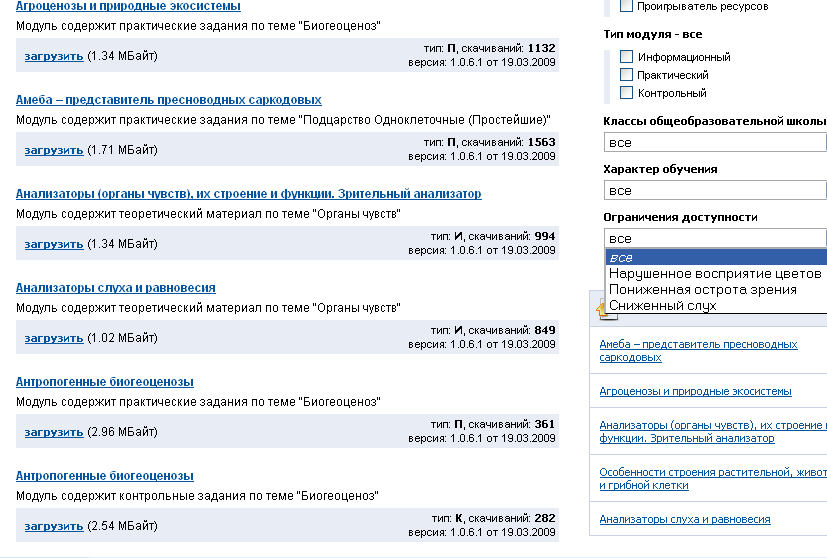 10
2/27/2012
ipivko@mail.ru
Выбрать тип модуля
11
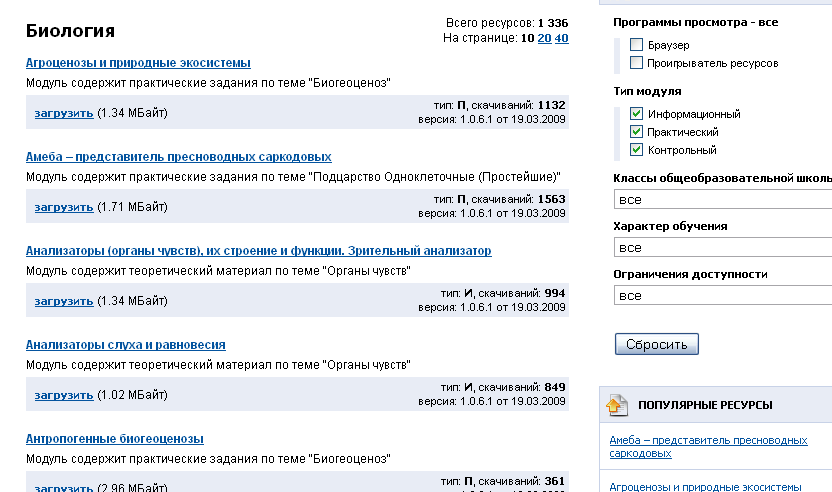 2/27/2012
ipivko@mail.ru
Указать тему в поисковом окне
12
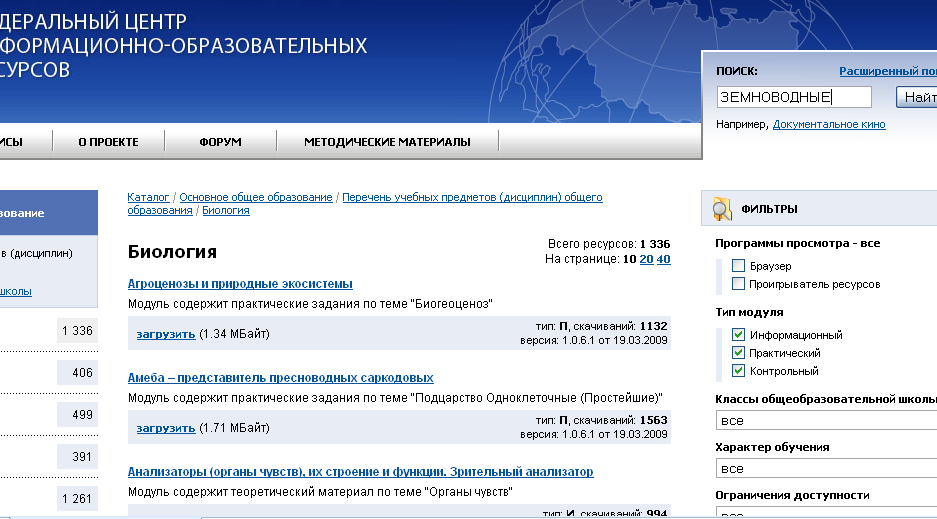 2/27/2012
ipivko@mail.ru
Выбрать нужный ресурс
13
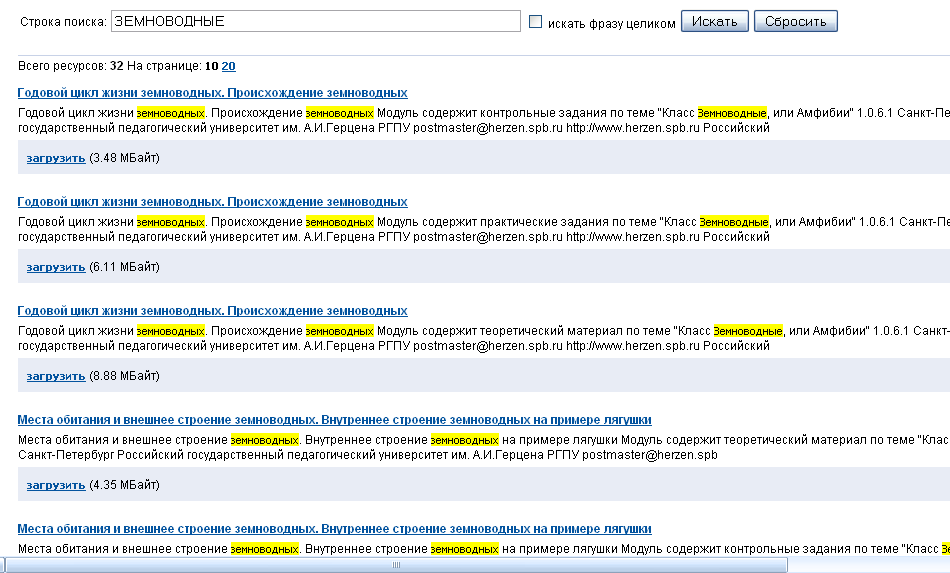 2/27/2012
ipivko@mail.ru
Загрузить выбранный модуль
14
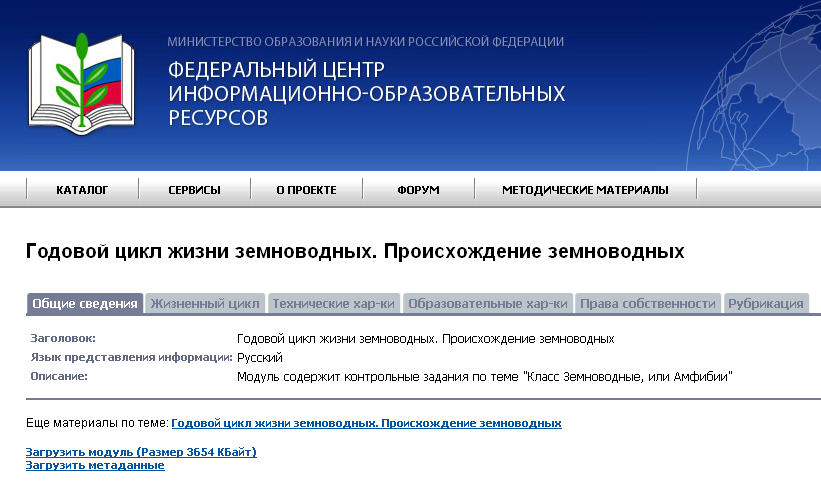 2/27/2012
ipivko@mail.ru
Сохранить модуль
15
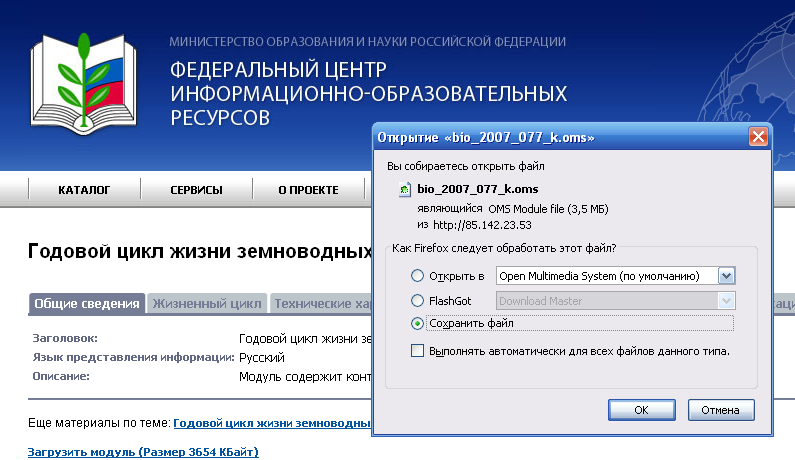 2/27/2012
ipivko@mail.ru
Сохранить модуль на :
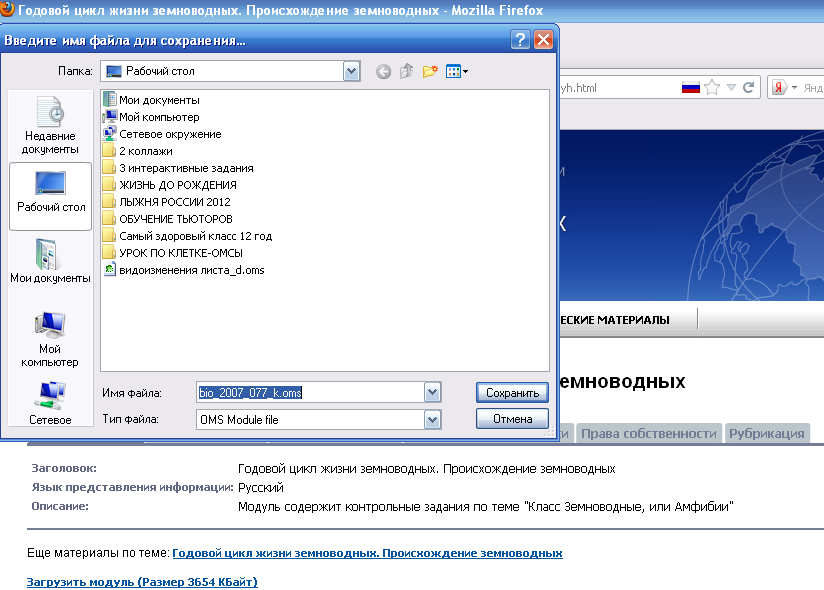 16
2/27/2012
ipivko@mail.ru
Открыть сохраненные ресурсы
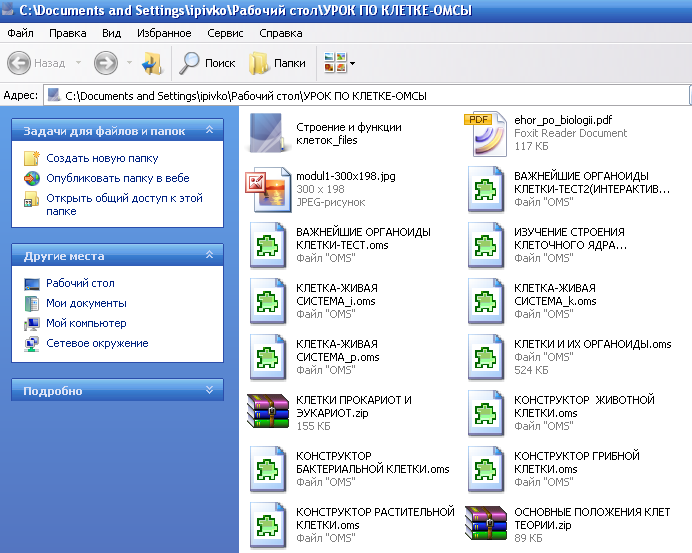 17
2/27/2012
ipivko@mail.ru
Воспроизвести модуль
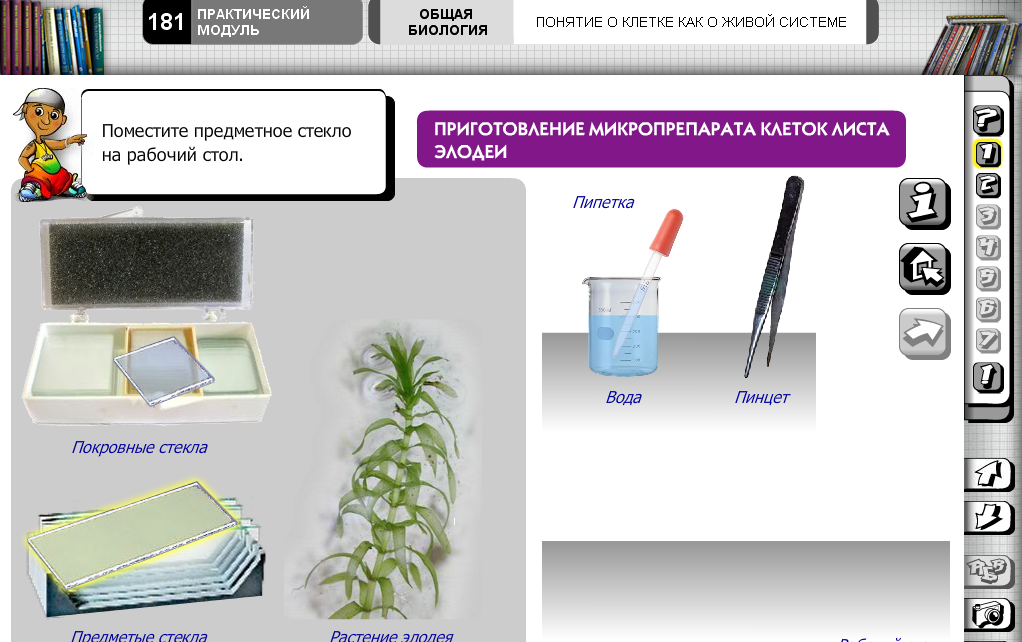 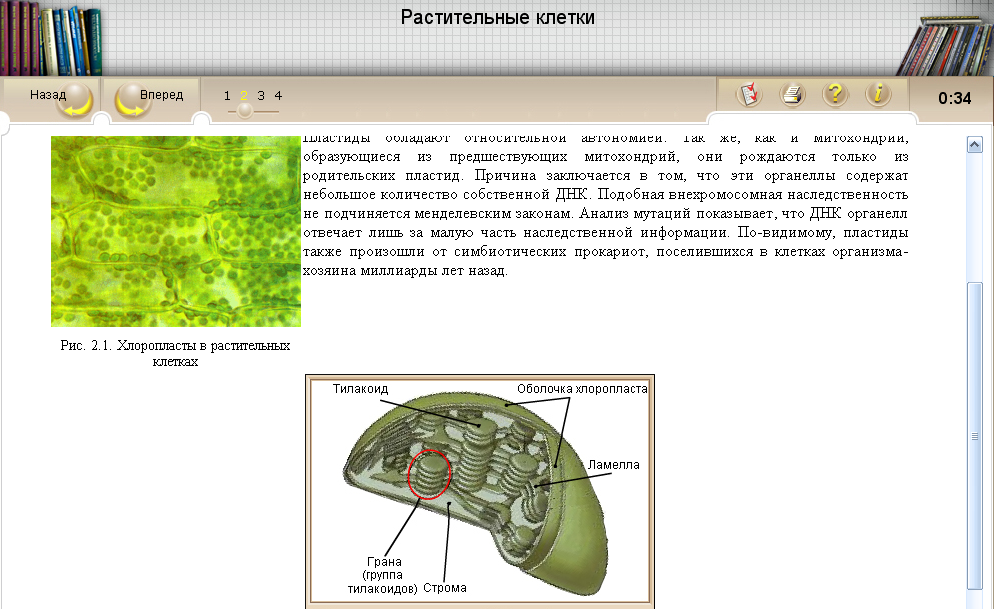 18
p
i
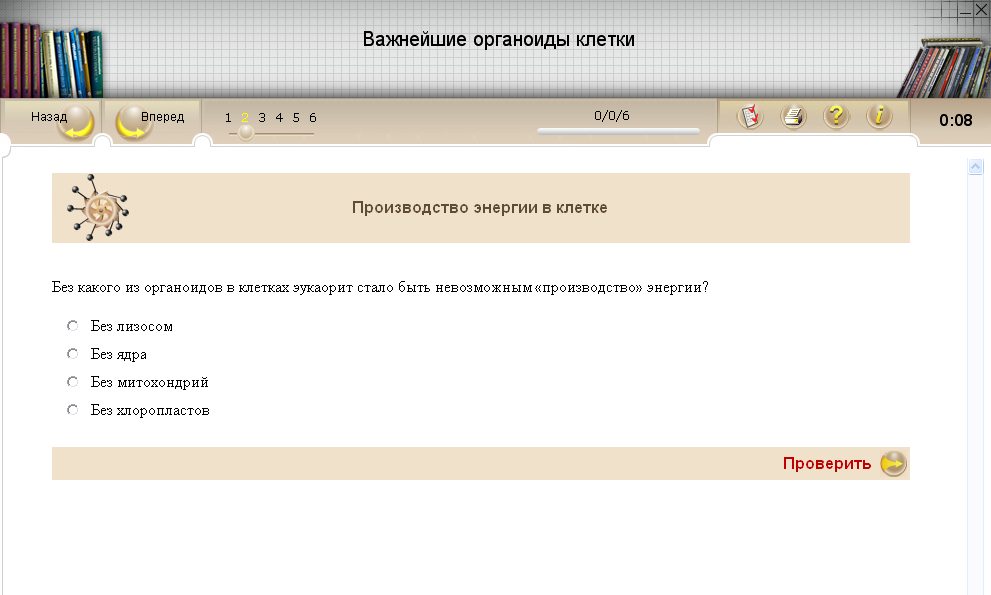 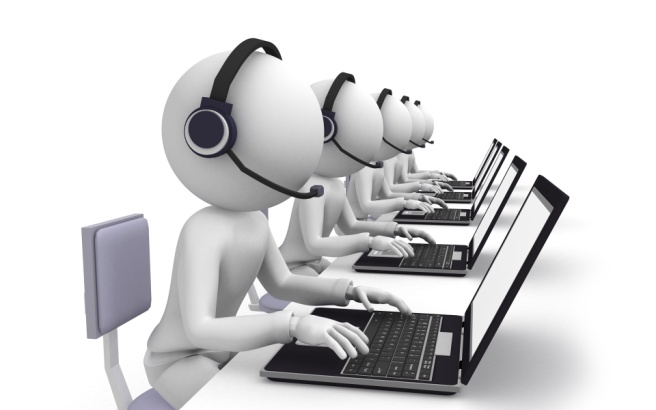 k
2/27/2012
ipivko@mail.ru
Отбор ЭОР на сайте          http://school-collection.edu.ru/
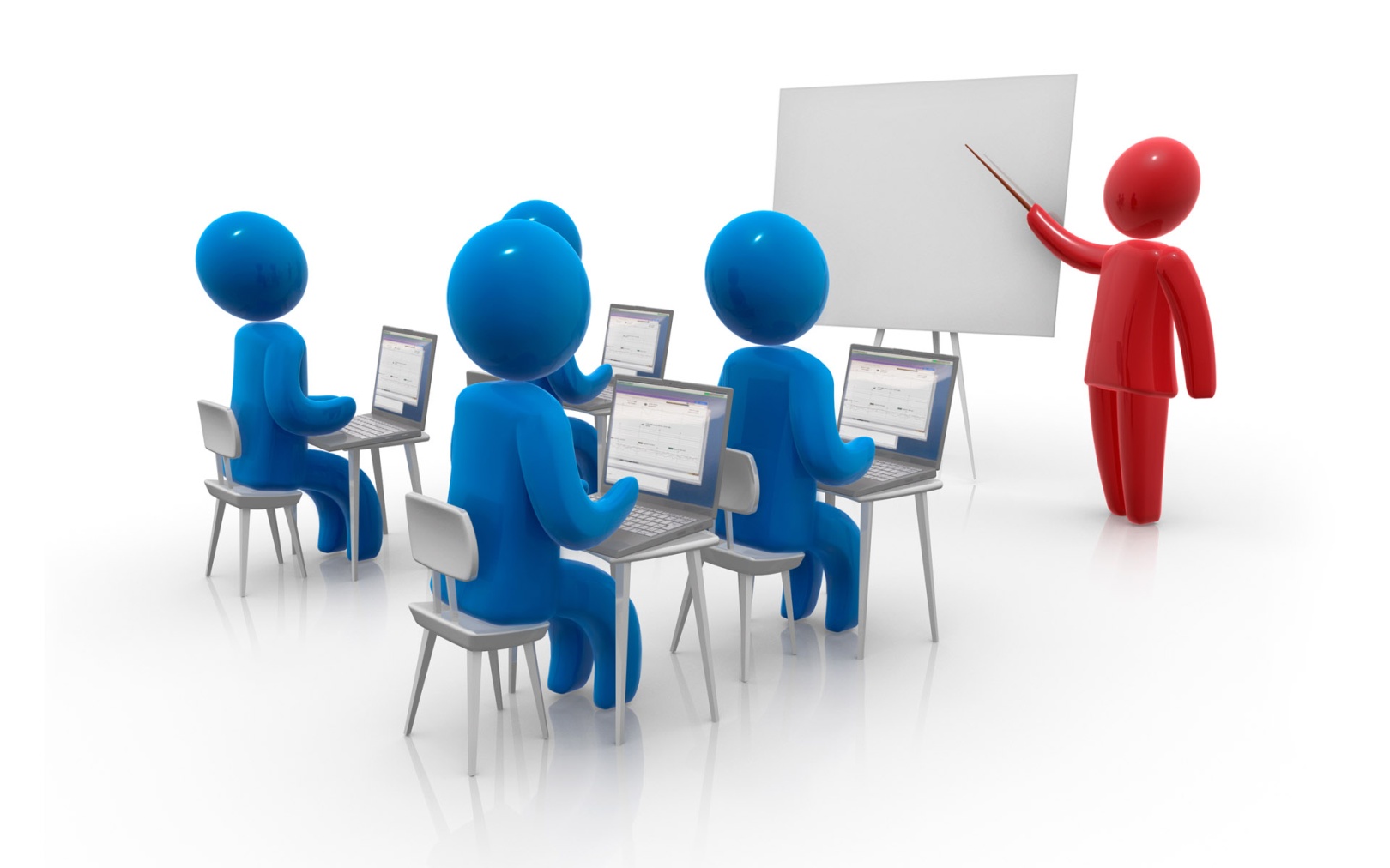 2/27/2012
ipivko@mail.ru
Выбрать браузер
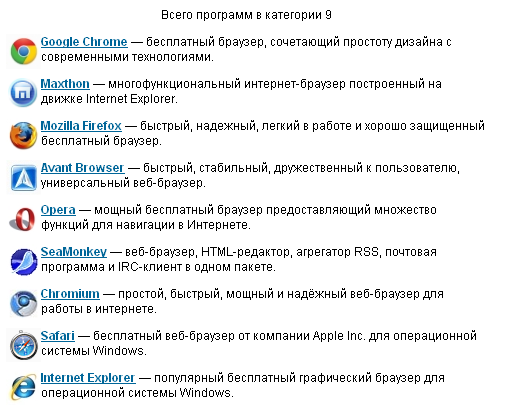 1
2/27/2012
ipivko@mail.ru
Выбрать поисковую систему
2
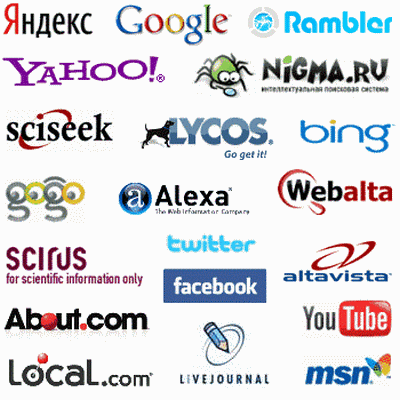 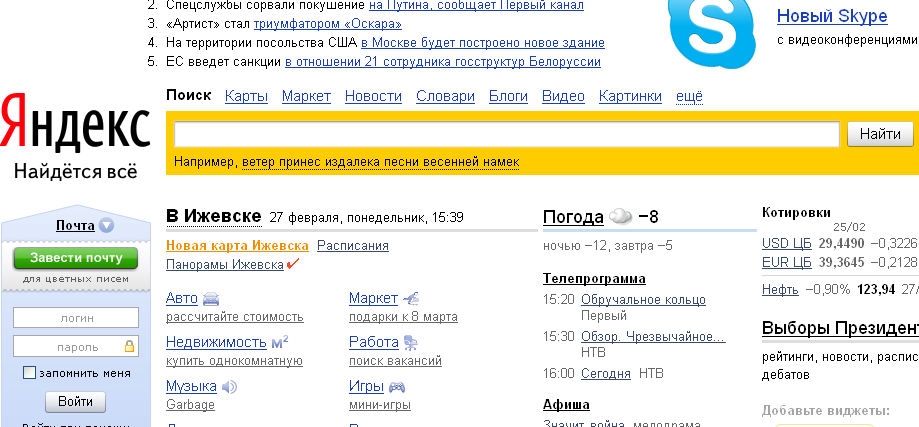 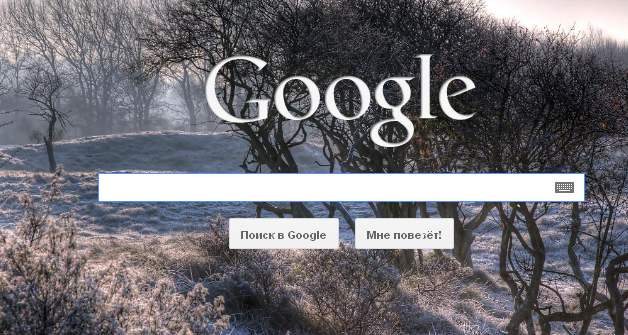 2/27/2012
ipivko@mail.ru
Ввести адрес   сайта
http://school-collection.edu.ru/
3
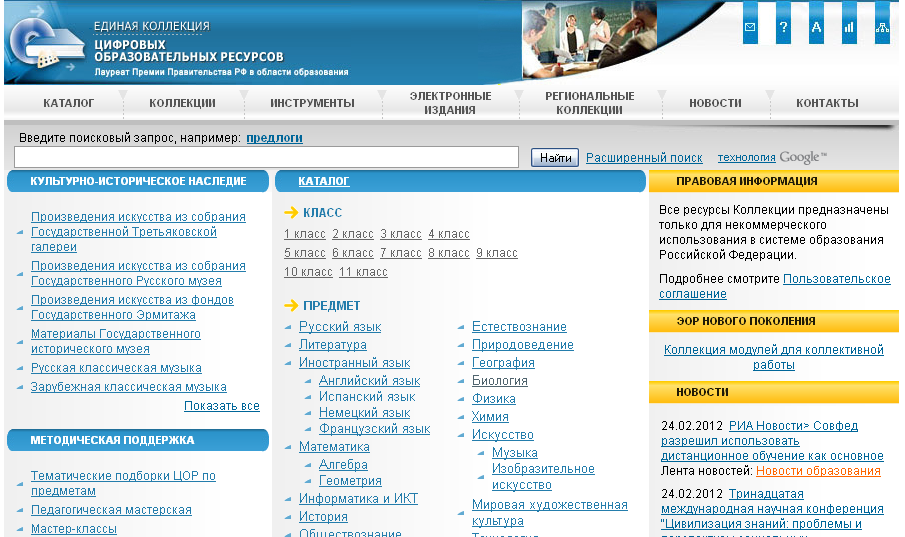 Выбрать предмет в каталоге ЦОР
4
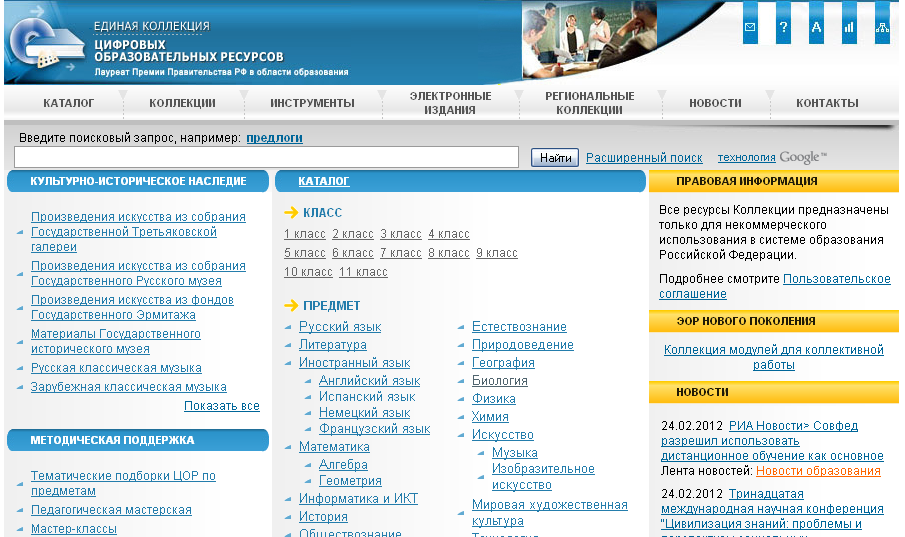 2/27/2012
ipivko@mail.ru
Выбрать каталогдля ученика
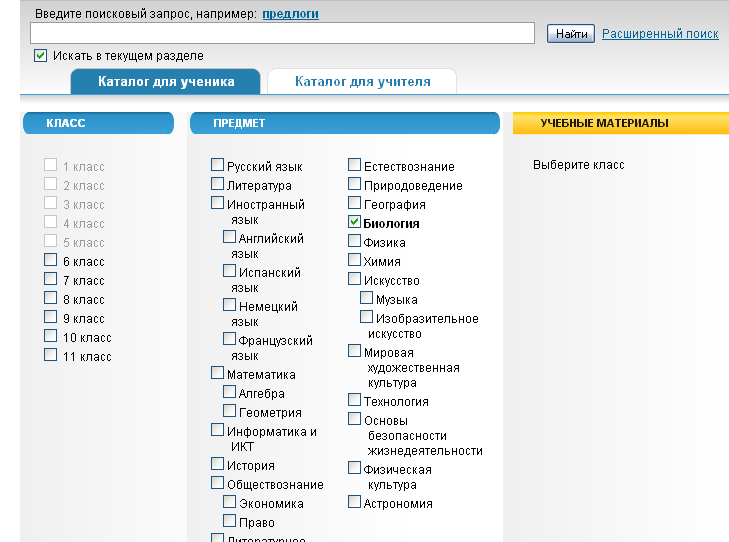 5
2/27/2012
ipivko@mail.ru
Выбрать каталогдля учителя
6
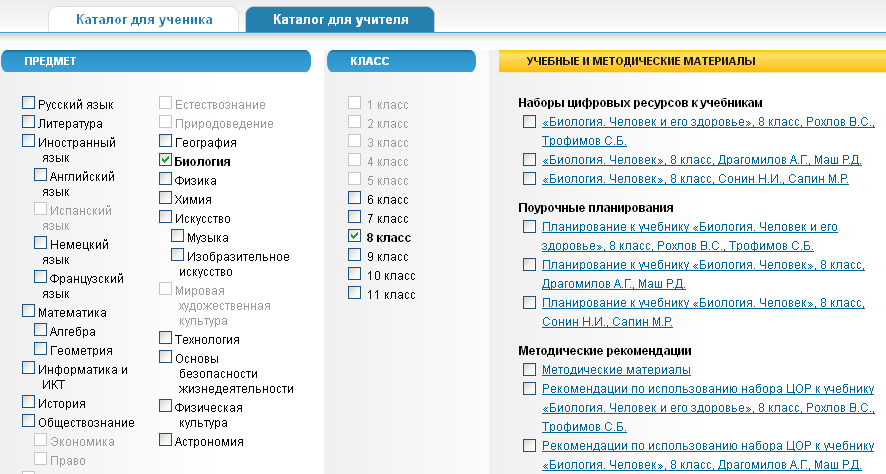 2/27/2012
ipivko@mail.ru
Выбрать класс и УМК
7
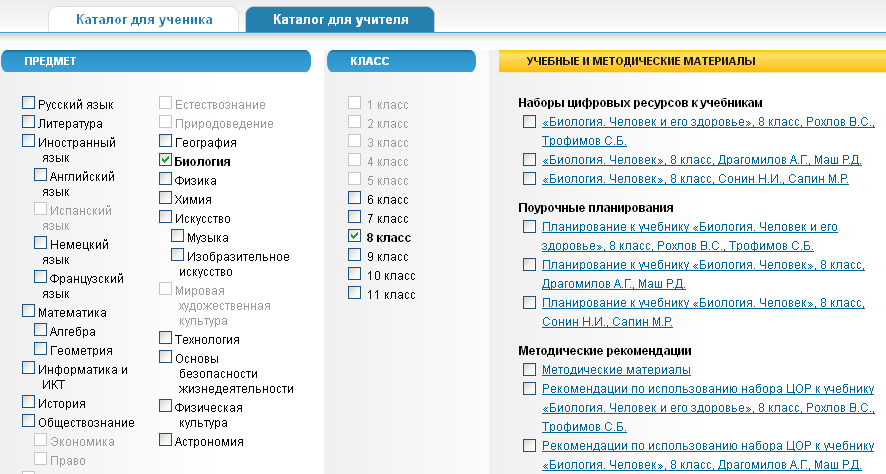 2/27/2012
ipivko@mail.ru
Открыть оглавлениеи выбрать главу
8
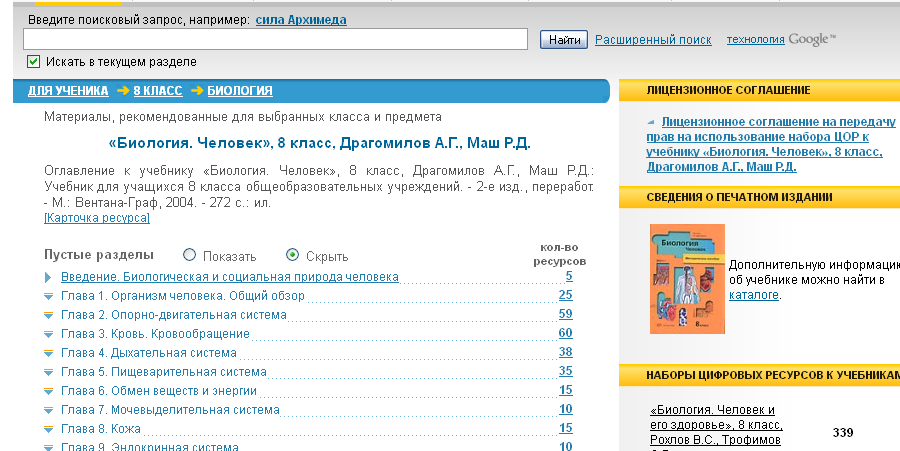 2/27/2012
ipivko@mail.ru
Выбрать тему внутри главы
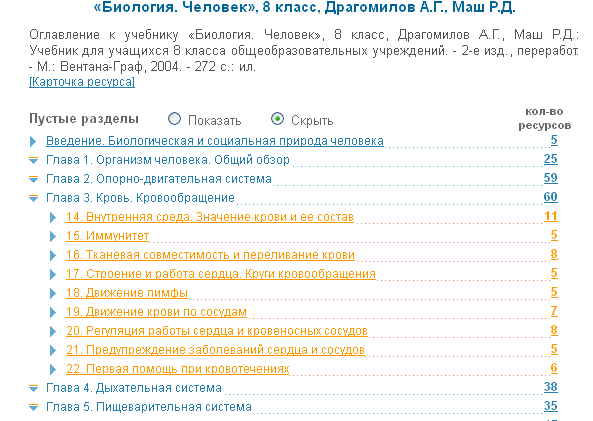 9
2/27/2012
ipivko@mail.ru
Выбрать ЦОР
10
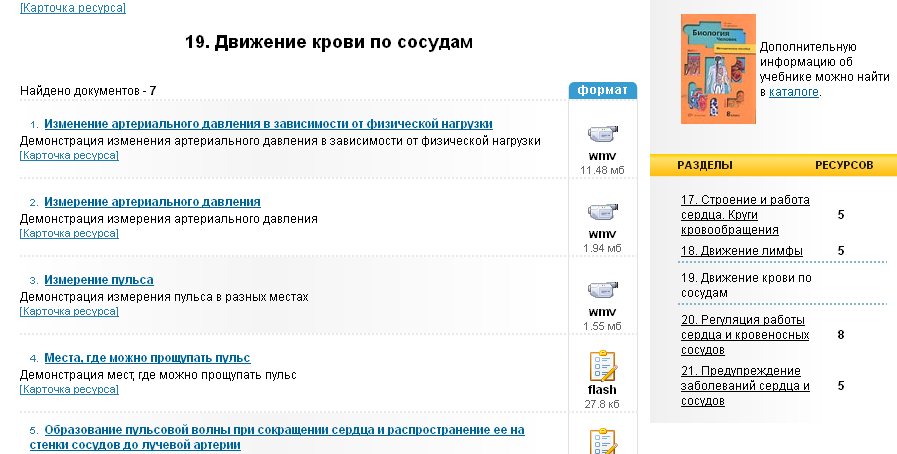 2/27/2012
ipivko@mail.ru
Скачать выбранный ресурс
11
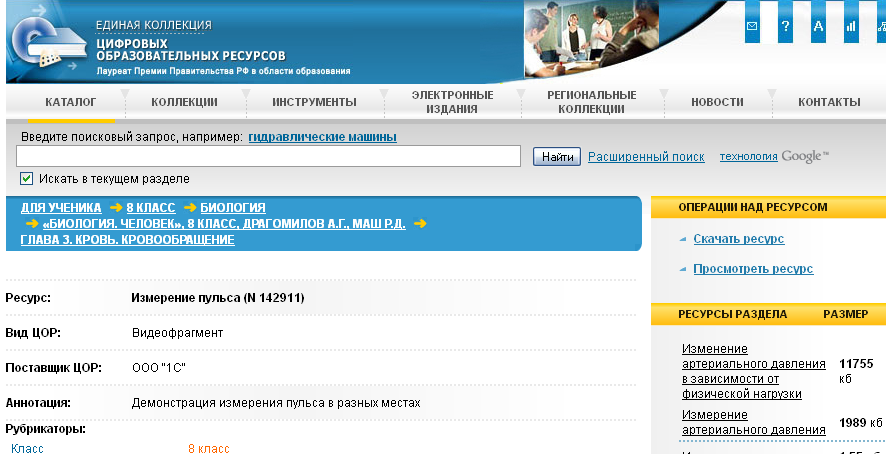 2/27/2012
ipivko@mail.ru
Сохранить ресурс
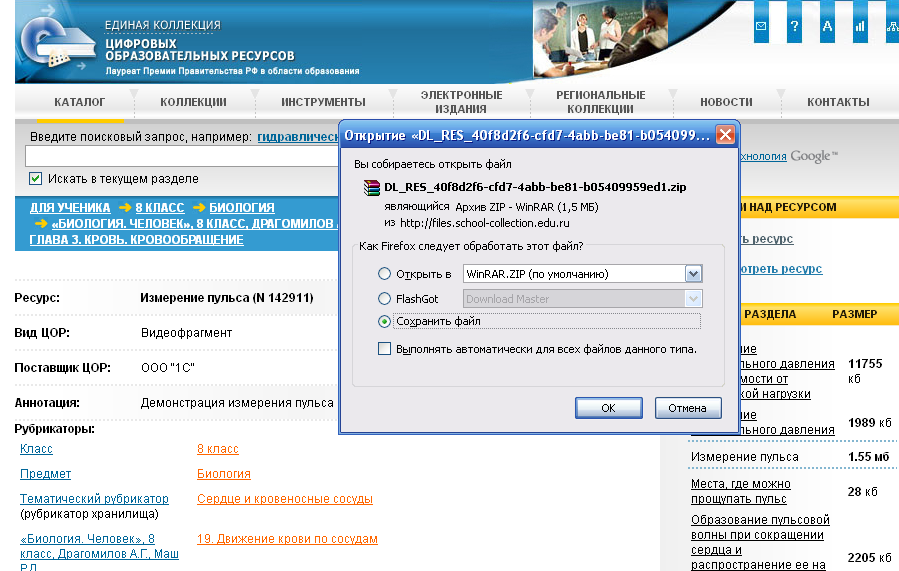 12
2/27/2012
ipivko@mail.ru
Воспроизвести модуль
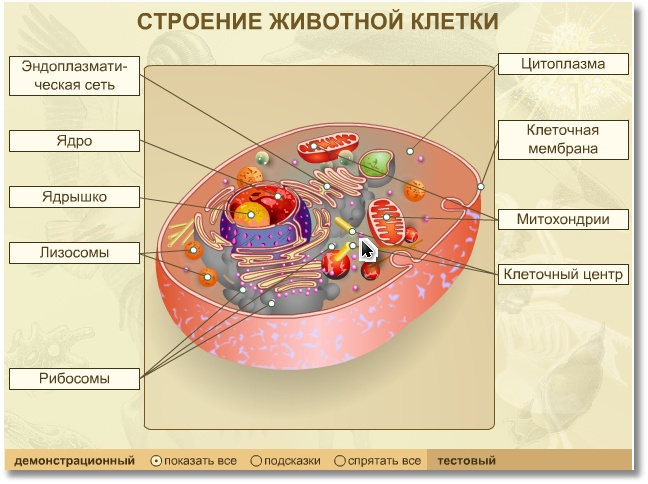 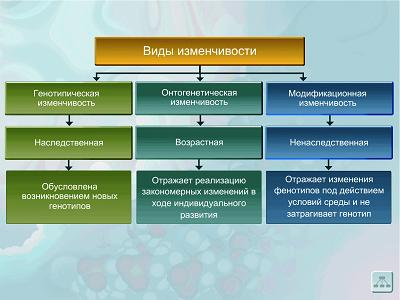 13
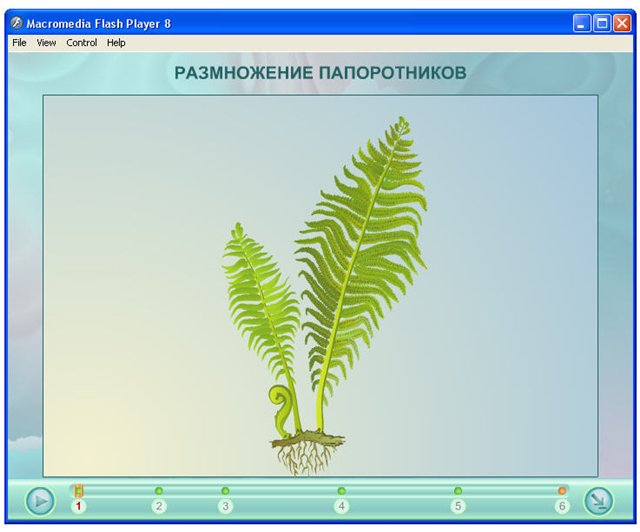 Скачать и установить проигрыватель Macromedia Flash Player
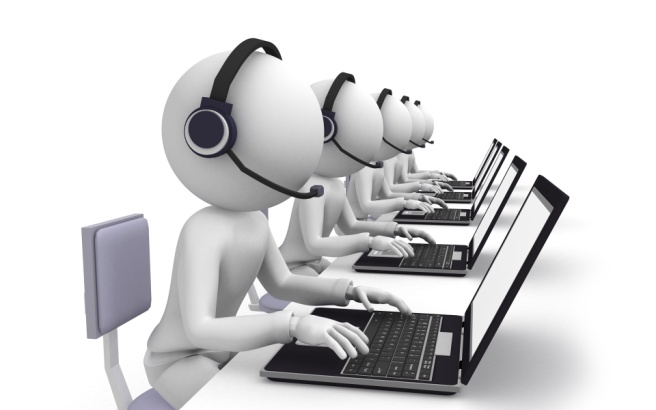 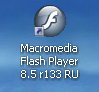 2/27/2012
ipivko@mail.ru
Спасибо за внимание
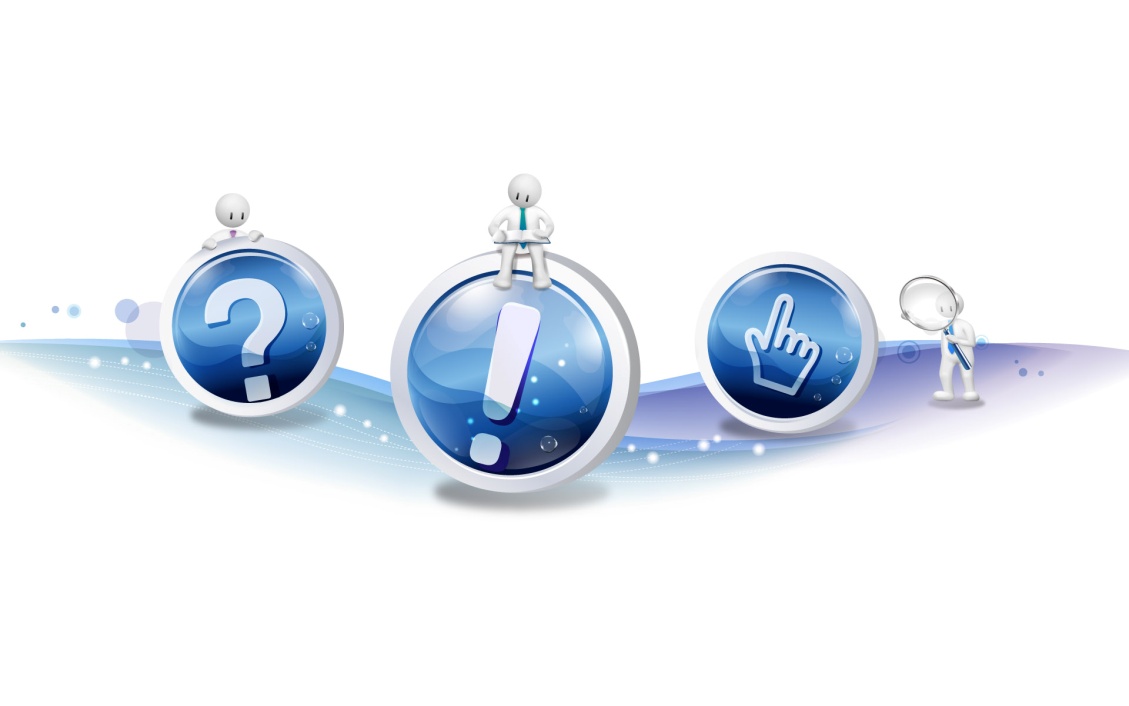 2/27/2012
ipivko@mail.ru